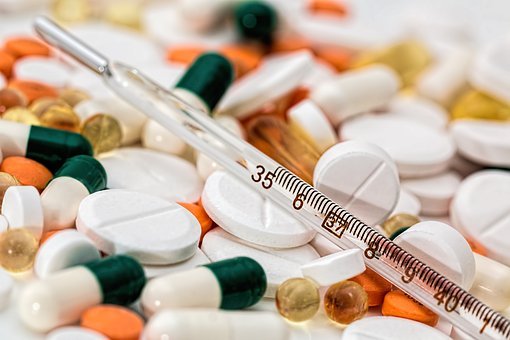 Becoming a paediatrician
By: Mariya, Fatima, Ayat and Umaimah
What it takes to be a paediatrician:
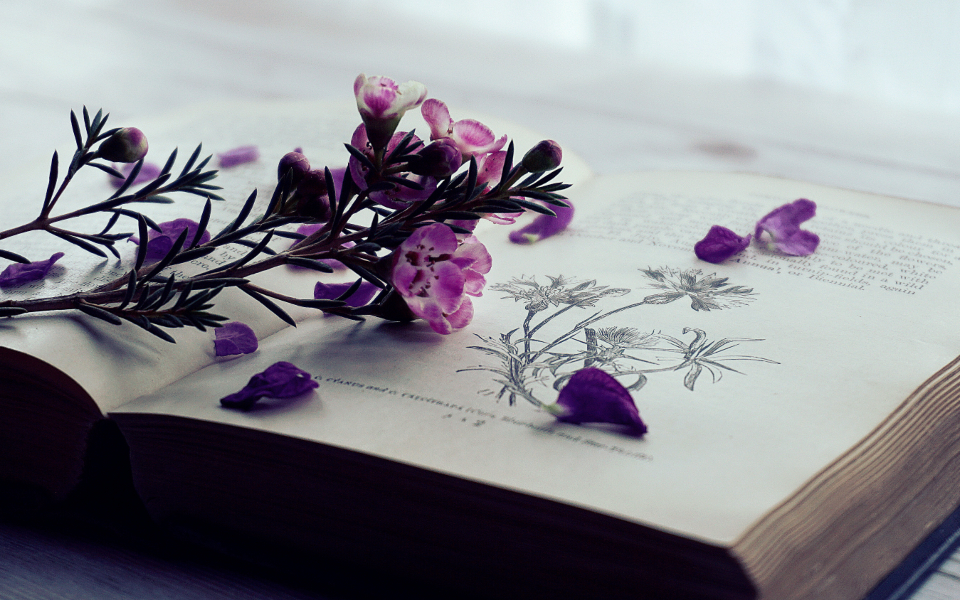 It requires hard work and effort, and you need qualifications in A-levels.
Knowledge of psychology
Customer service skills
Knowledge of medicine
Excellent verbal communication skills
The ability to use your initiative
Leadership skills
The ability to work well with others
The ability to understand people’s reactions
To be able to carry out basic tasks on a computer or hand-held device
-
Basic Factors:
Remember:
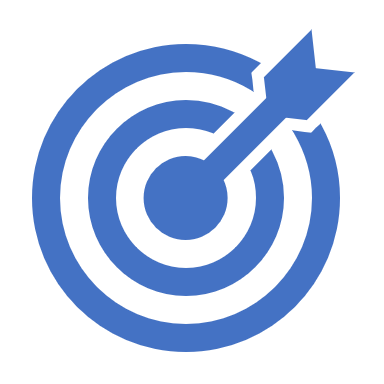 -IT TAKES HARD WORK AND DETERMINATION TO PURSUE YOUR GOALS
-FAIL MEANS FIRST ATTEMPT IN LEARNING
-NO MEANS NEXT OPPURTUNITY
Others experience in this field:
Here is a video, which explains how others do and enjoy their job as a paediatrician:
https://www.youtube.com/watch?v=GT-DGh9lCNs&ab_channel=CincinnatiChildren%27s
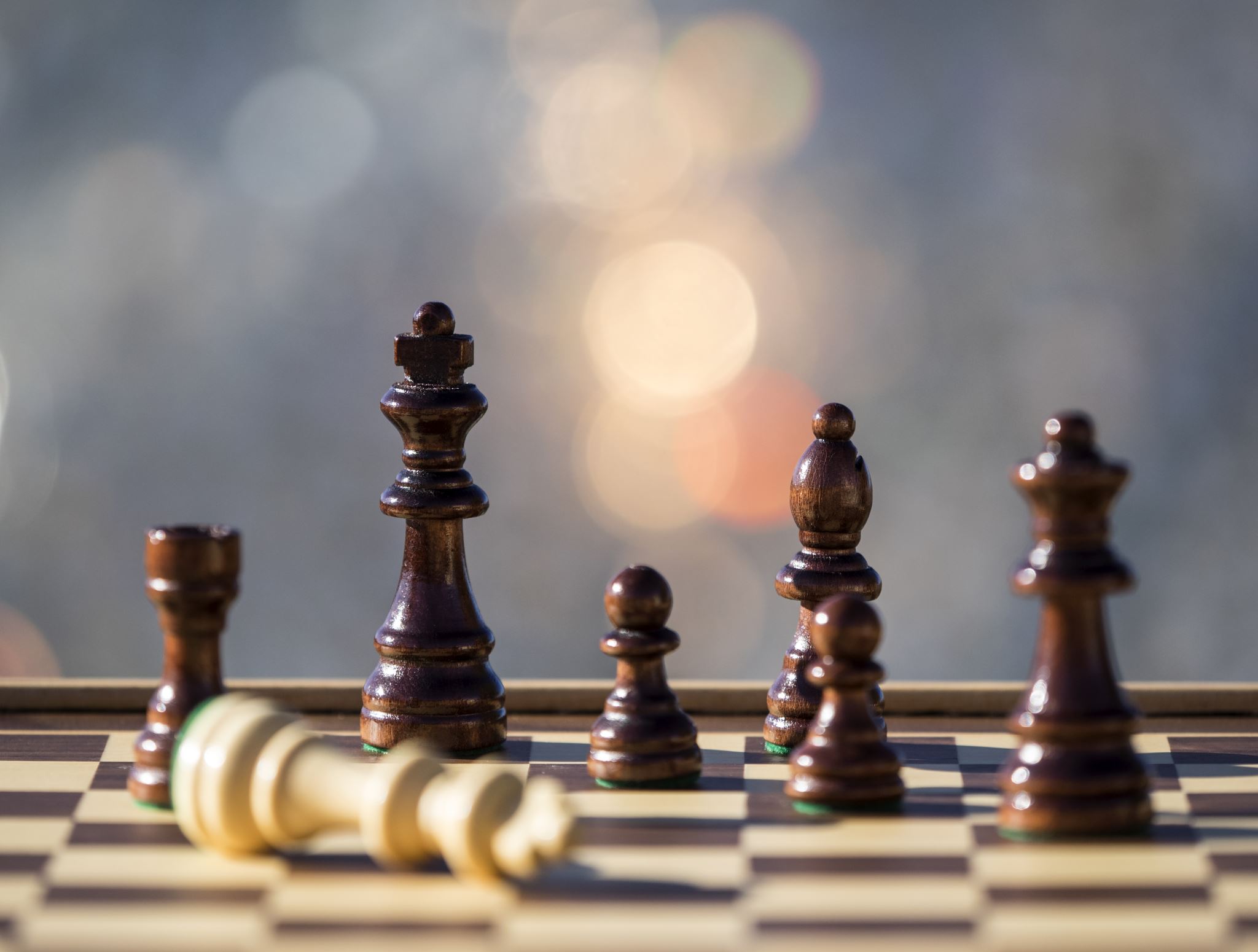 THE END